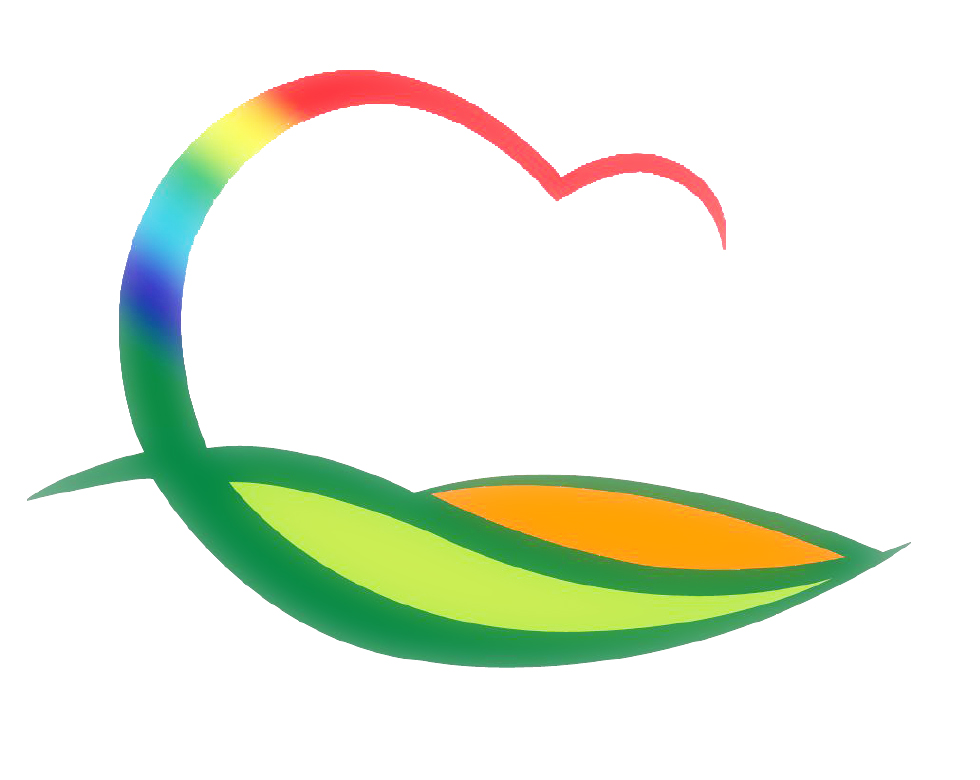 상 수 도 사 업 소
[Speaker Notes: 먼저, 지금의 옥천입니다.]
3-1. 지방상수도 확장사업 추진
영동산업단지 일원 / 117억원
배ㆍ급수관로(L=36.9km), 가압펌프 등 / 집행
3-2. 농어촌생활용수개발사업 추진
상촌면 일원 / 5,586백만원
배ㆍ급수관로(L=19.3km) / 2차공사 착공
3-3. 비상용 지하관정 사후관리 용역 추진
추풍령면 사부리 일원 (지하관정 2개소) / 10백만원
지하관정 유지보수 / 집행